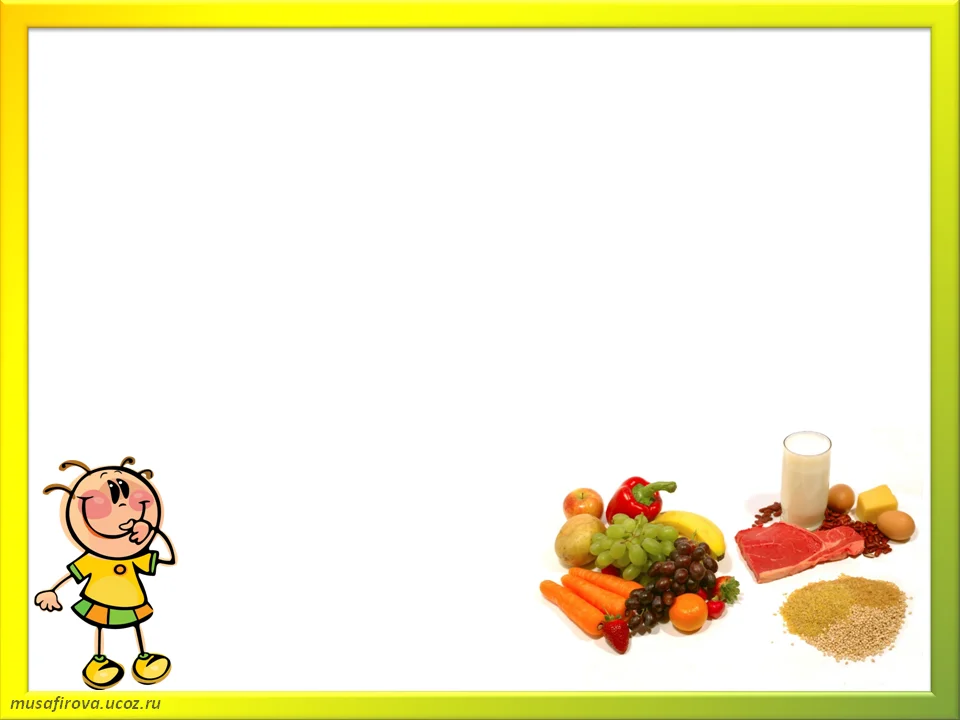 Муниципальное автономное общеобразовательное учреждение 
средняя общеобразовательная школа № 27
Приготовление поварами 
школьной столовой
 горячего завтрака
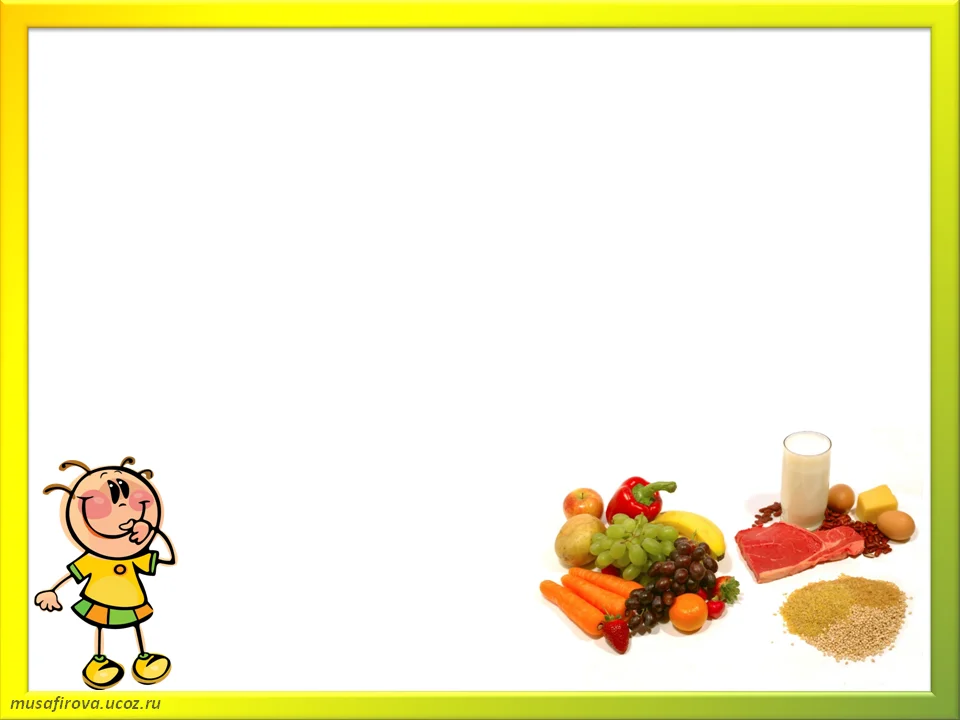 Здоровое питание –  основа процветания!
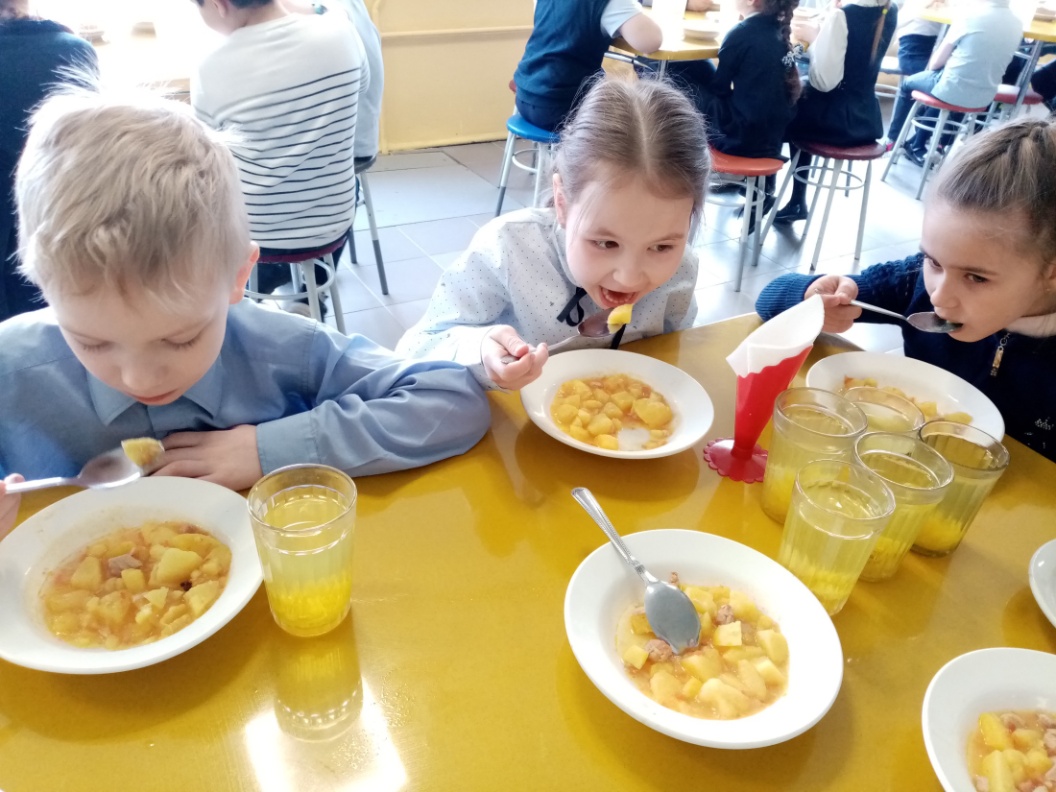 Человеку нужно есть,
Чтобы встать и чтобы сесть.
Чтобы прыгать, кувыркаться,
Песни петь, дружить, смеяться,
Чтоб расти и развиваться
И при этом не болеть,
Нужно правильно питаться
С самых юных лет уметь.
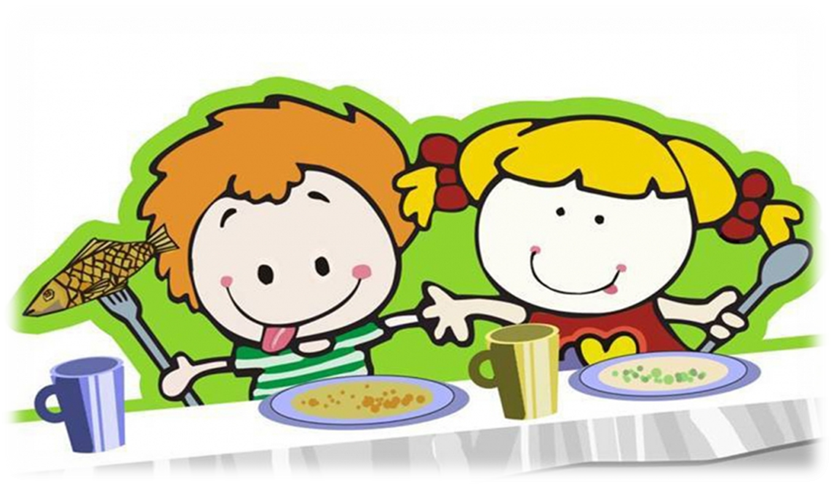 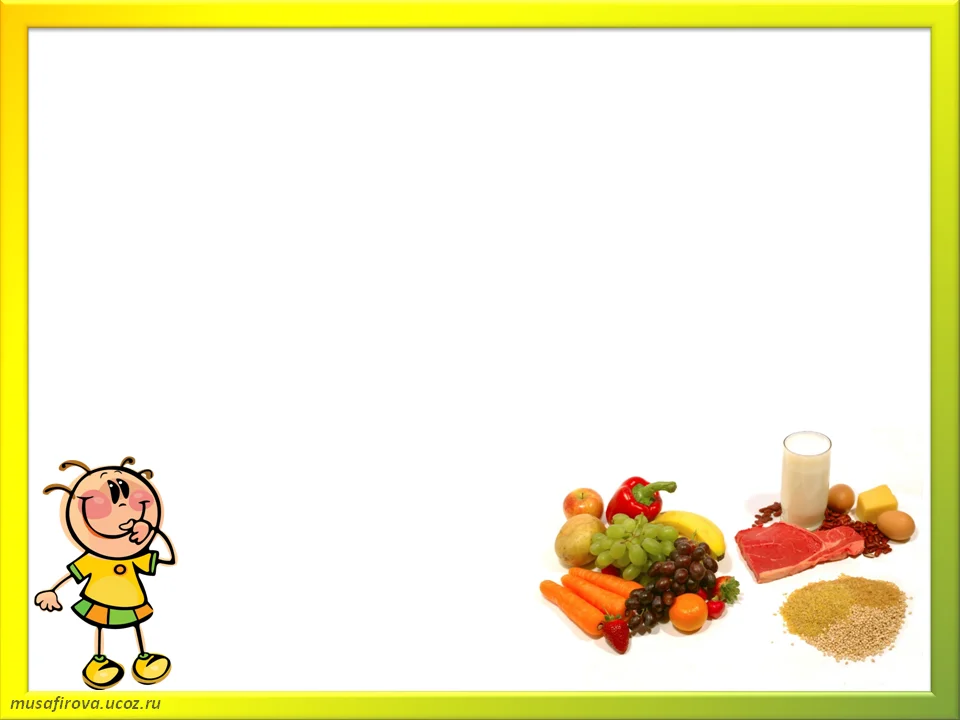 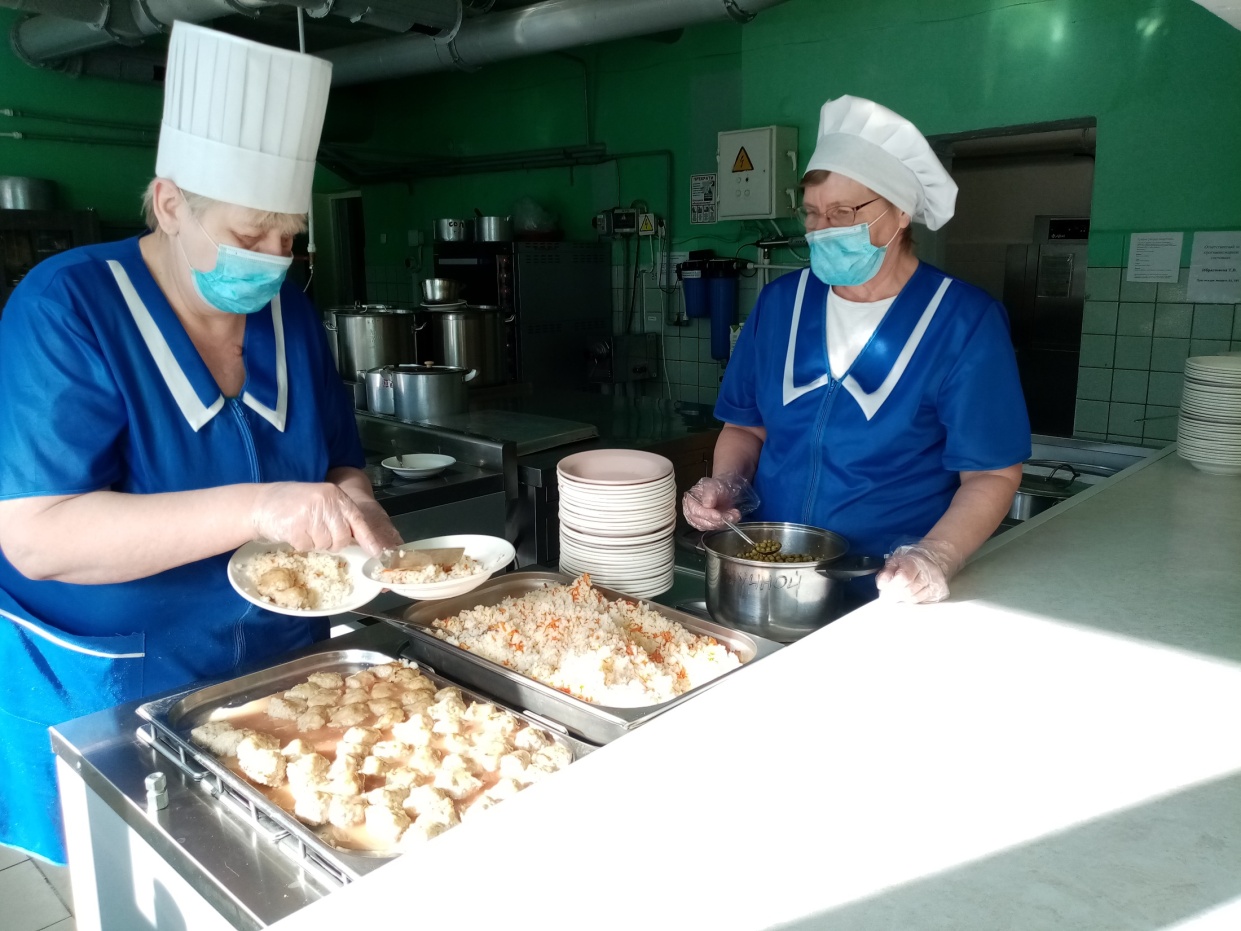 Школьная столоваяСияет чистотой,Пахнет в помещенииВкусною едой.Повар в накрахмаленномБелом колпакеМило улыбается,С тарелками в руке.
В столовой нашей повара
Кулинары-мастера!
Они готовят завтрак нам,
   Спасибо! - скажем поварам!
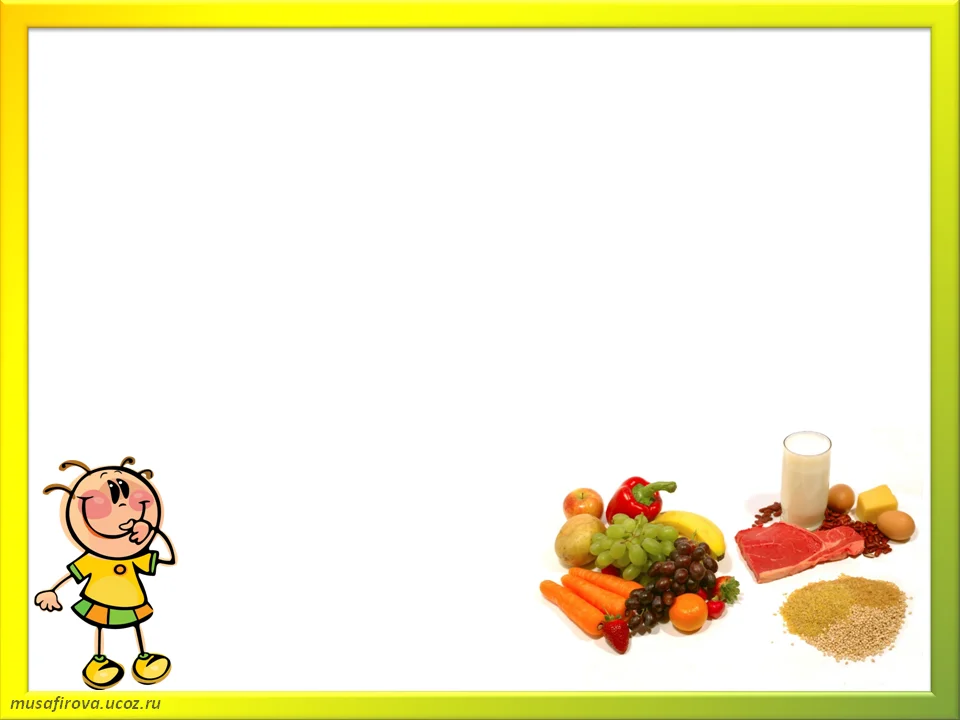 В нашей школе 800 детей получают горячие завтраки
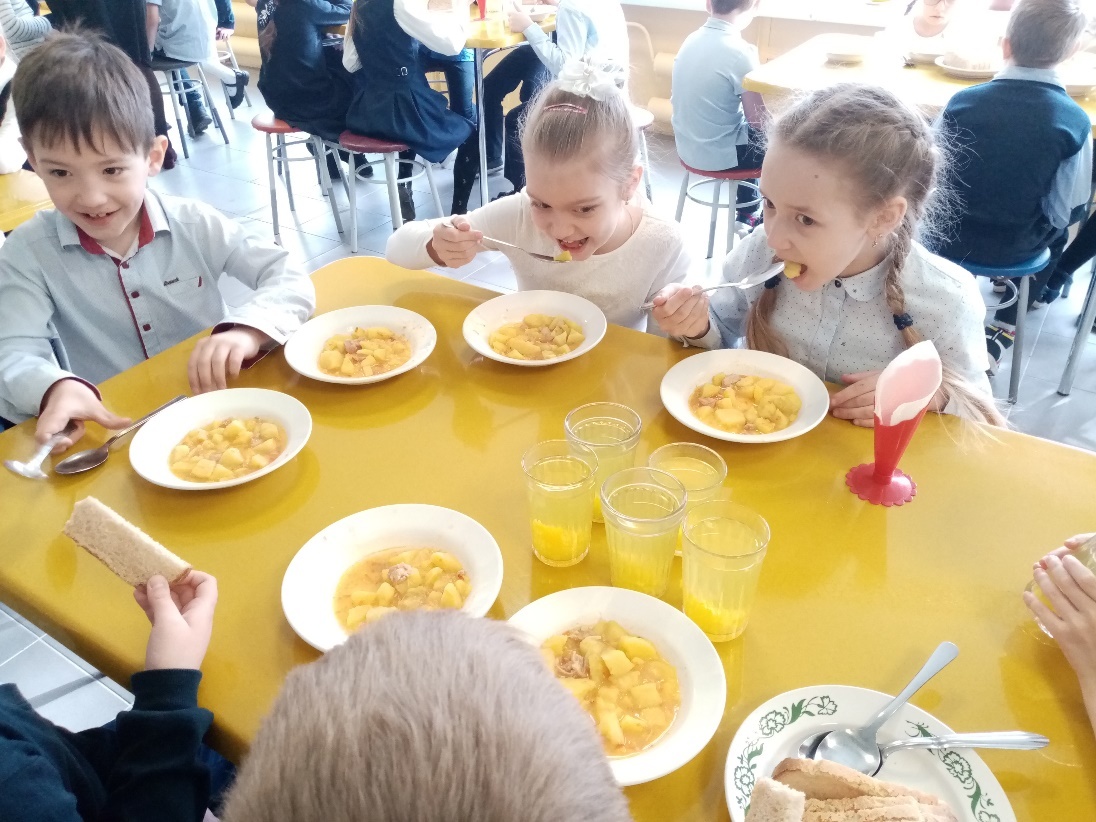 Завтрак ты не пропускай,Завтракать полезно,
Кушать нужно не спеша,
Каждому известно!
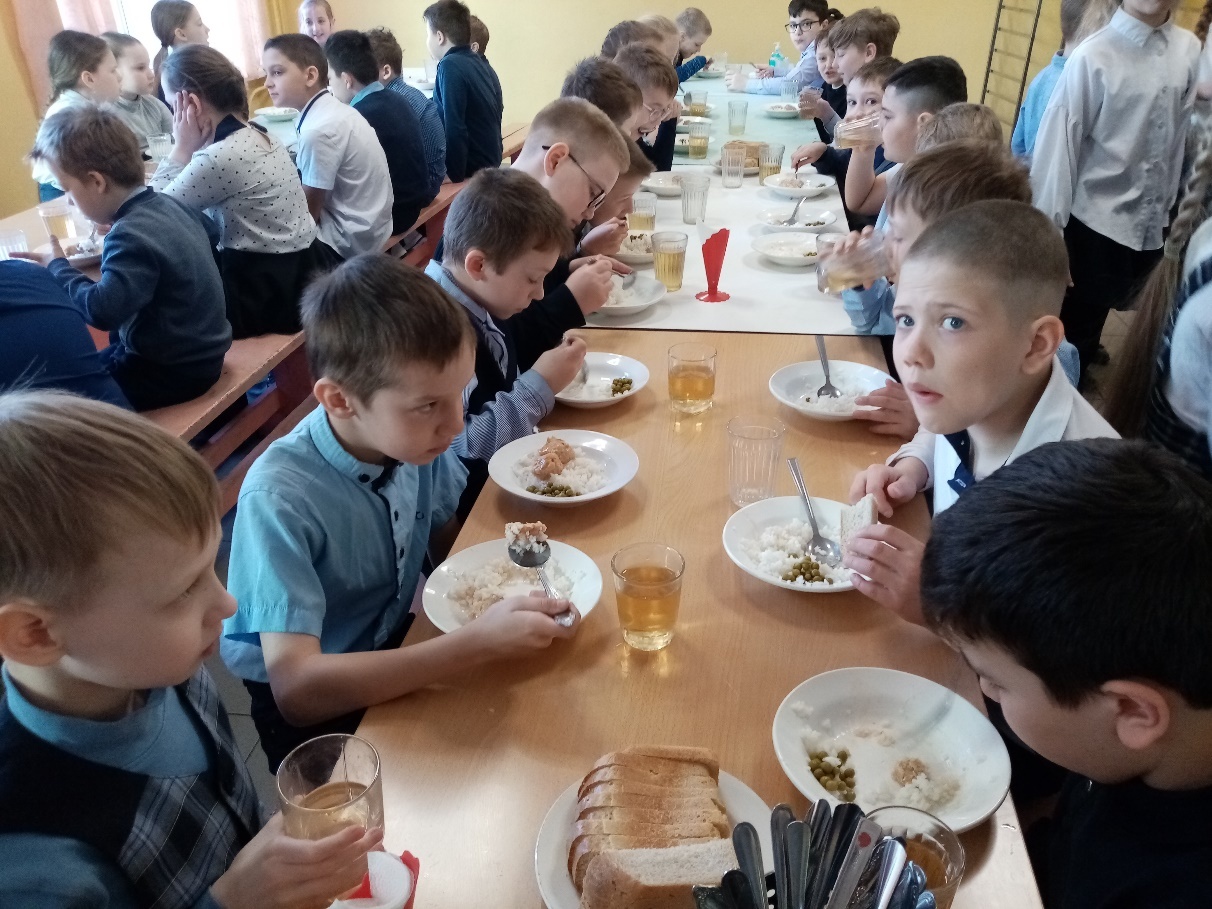 Если завтрак пропустил,Ты желудку навредил!
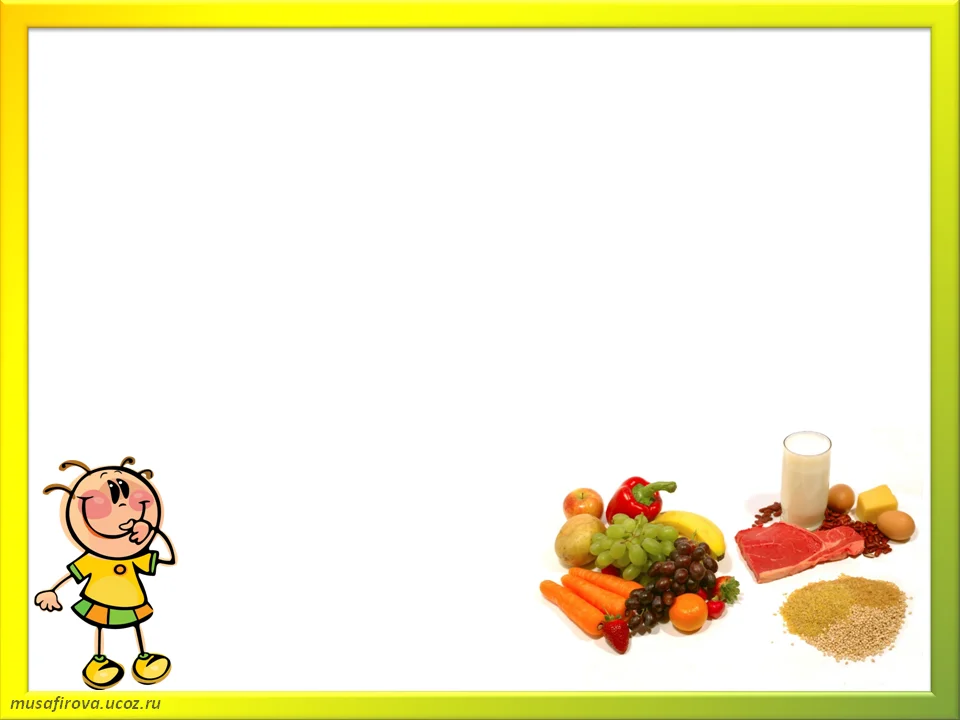 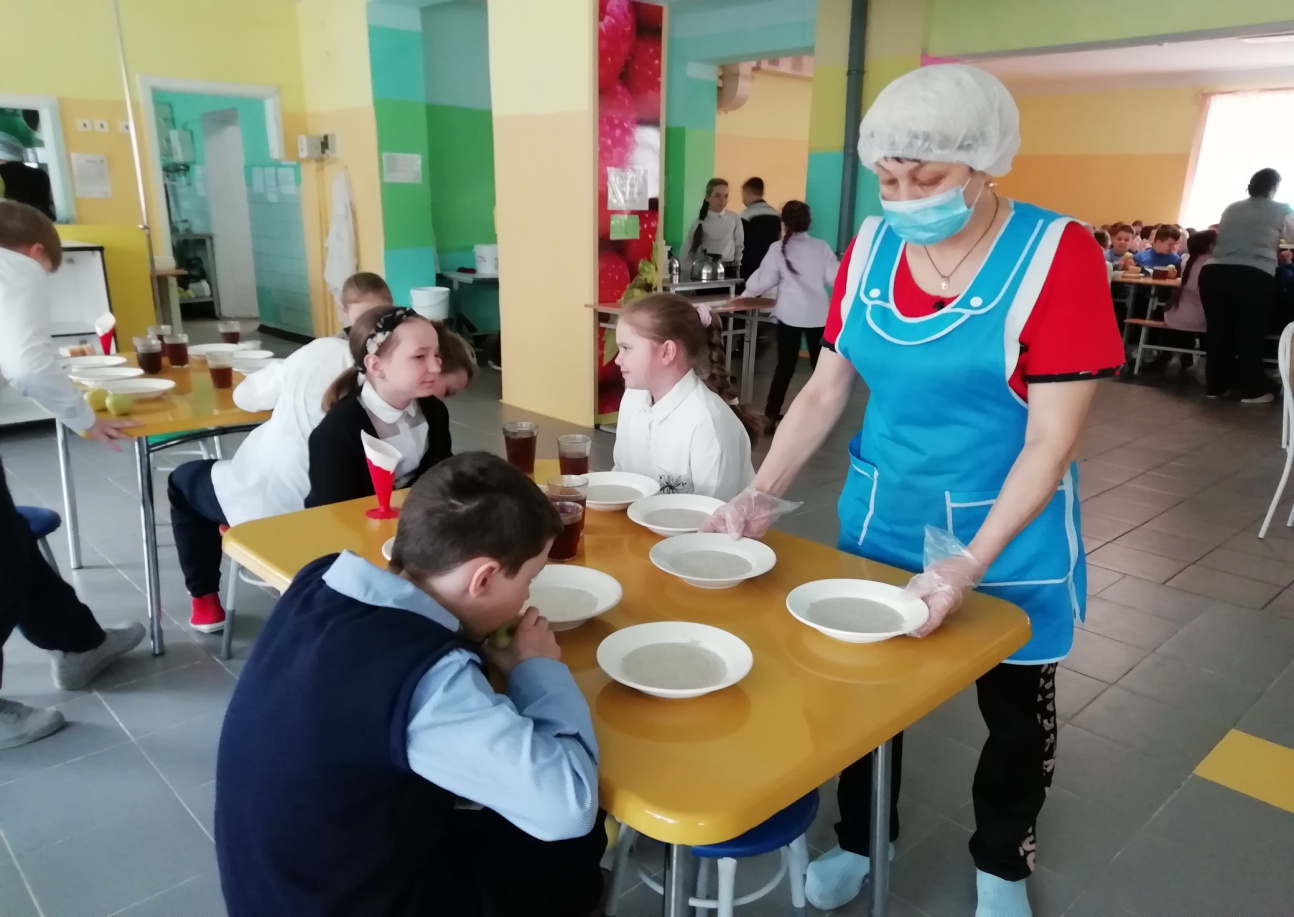 Трудятся с шести утра
 В нашей школе повара.
Чтобы взрослые и дети
Были сытыми всегда.
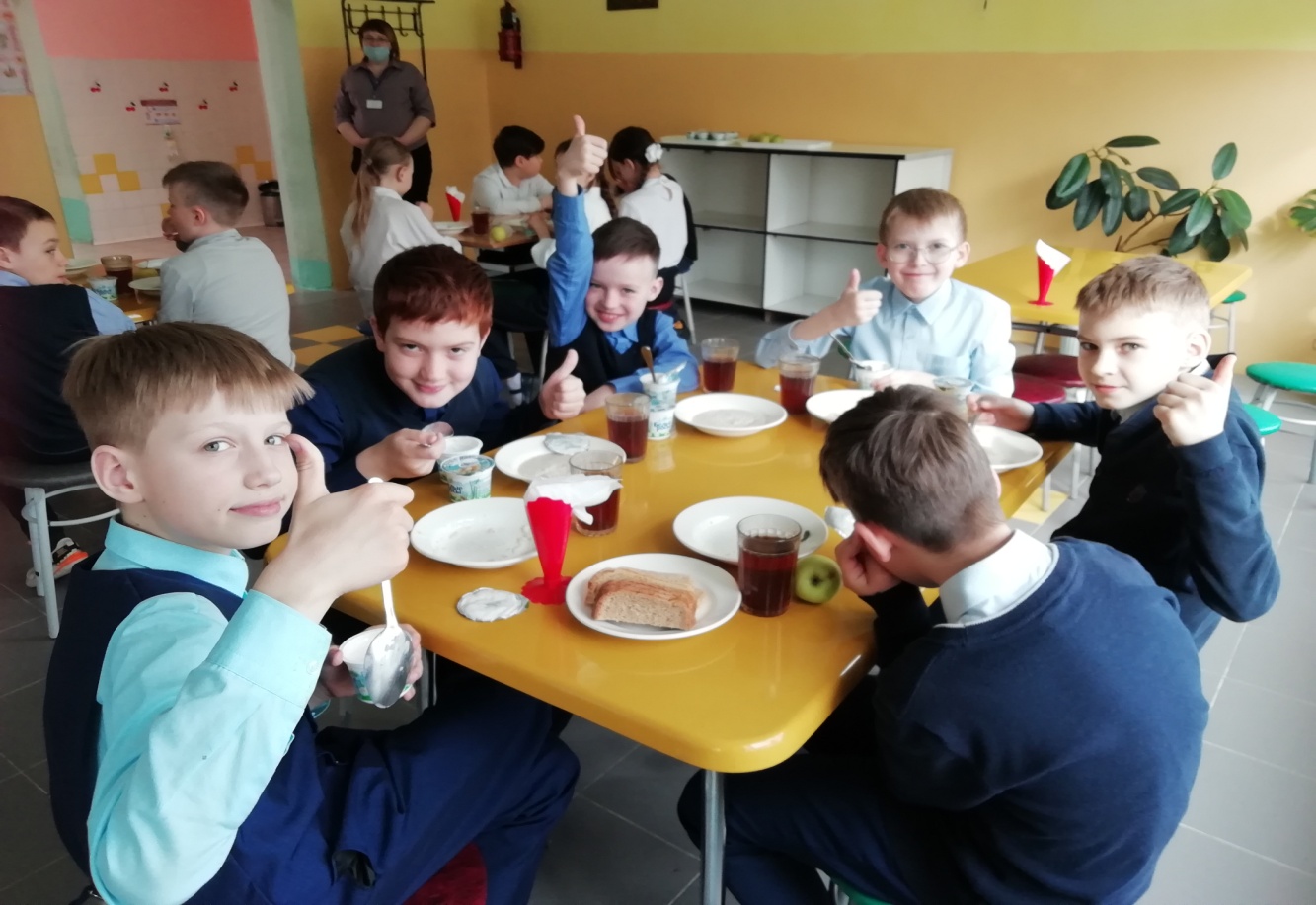 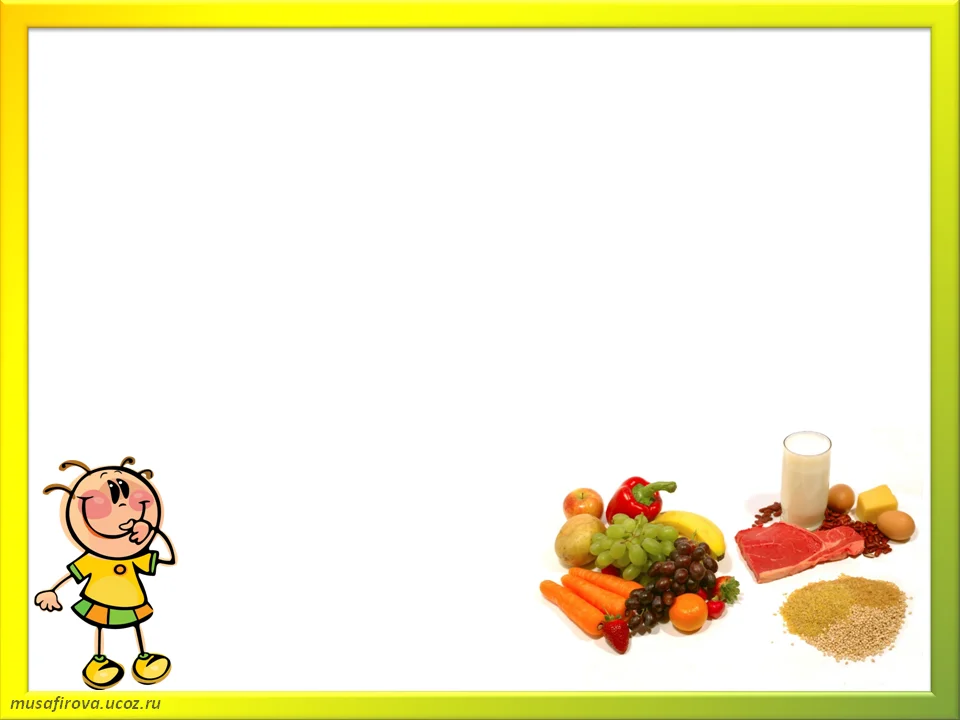 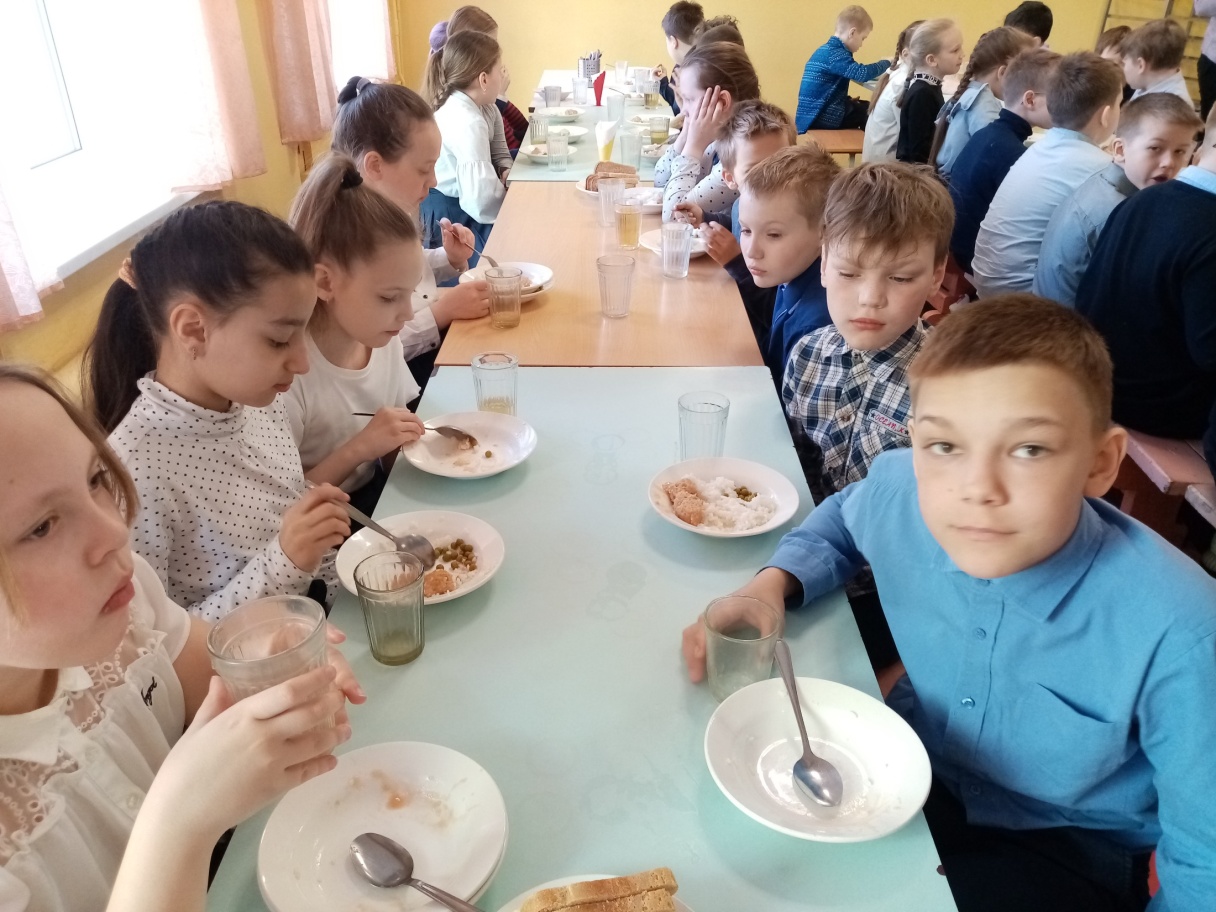 Наши повара весь день работали:
Кормили запеканкой и компотами.
Приготовили они нам картошечку,
Чтобы сытыми были крошечки!
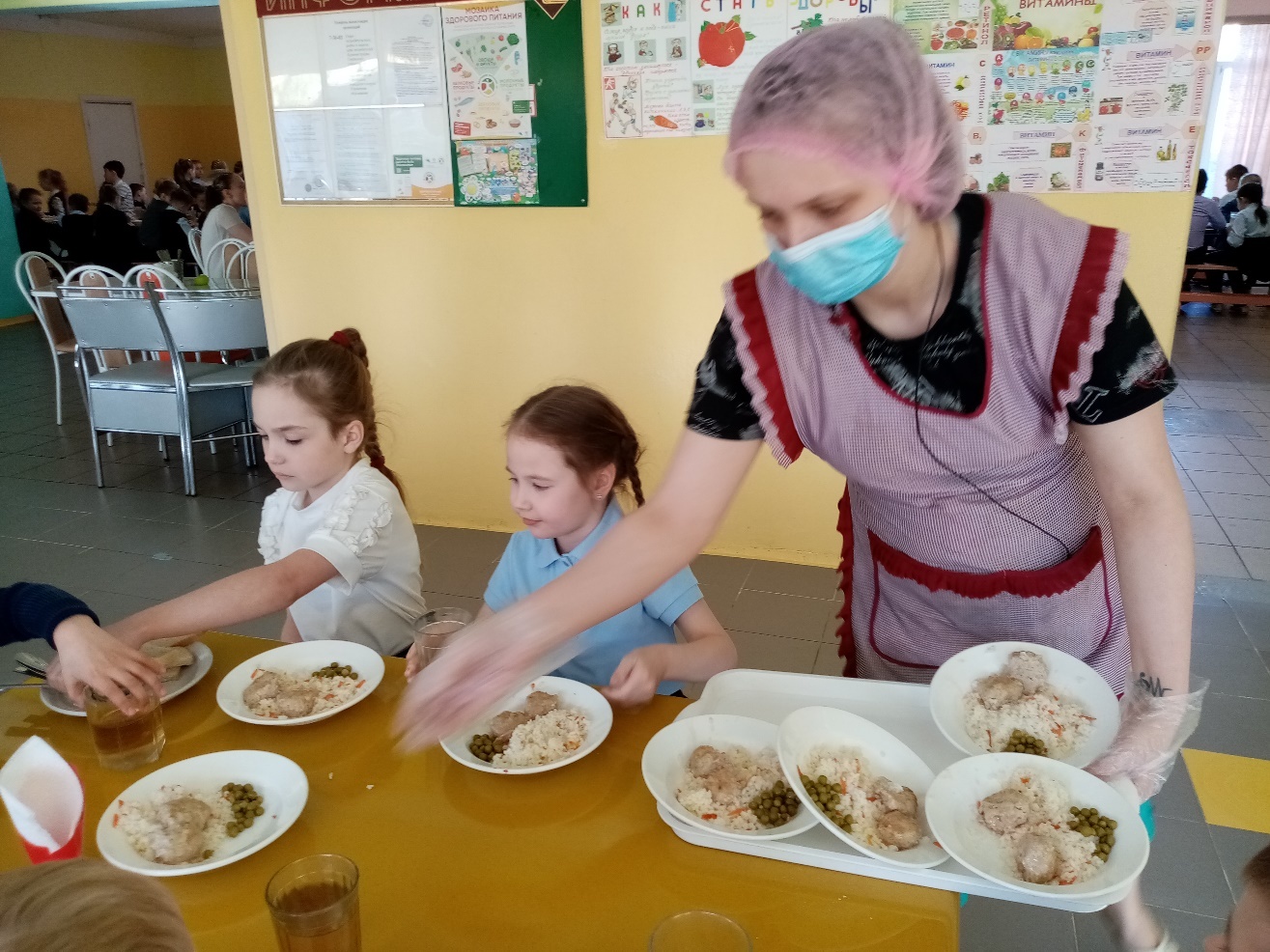 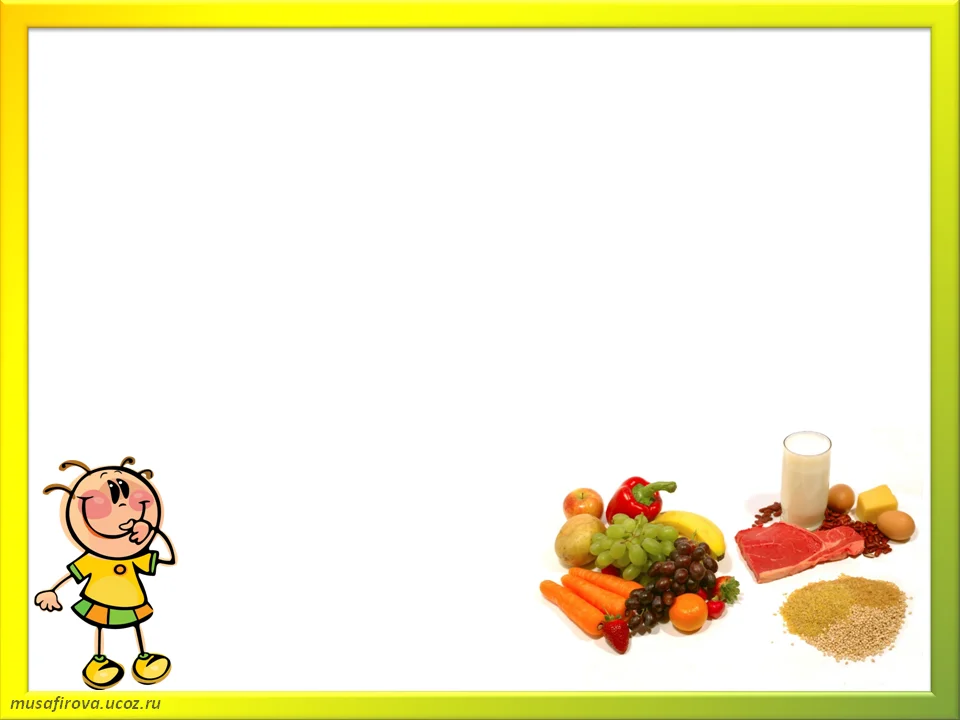 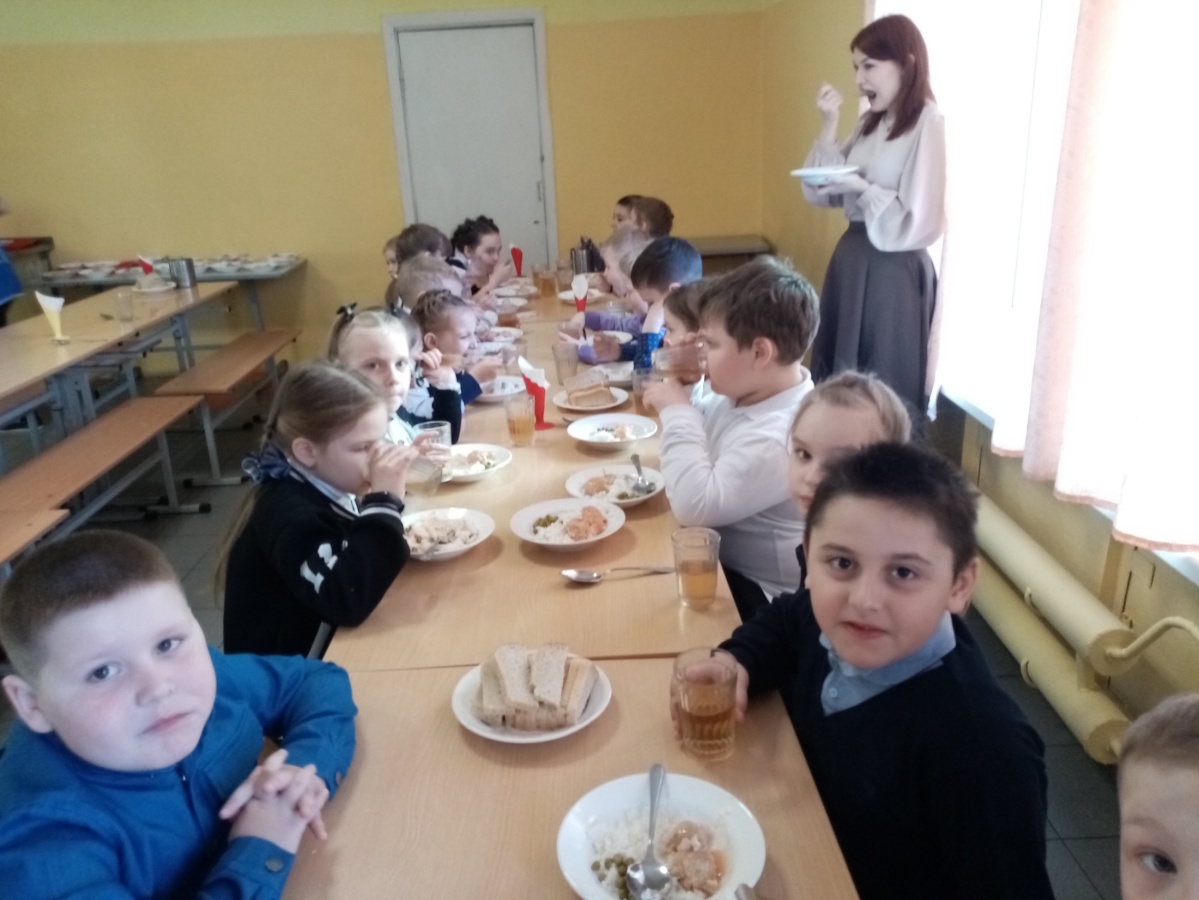 Чтобы утром быть весёлым,
Бодрым, сильным и здоровым,
Чтобы не было болезней -
Завтрак  выбирай полезней!
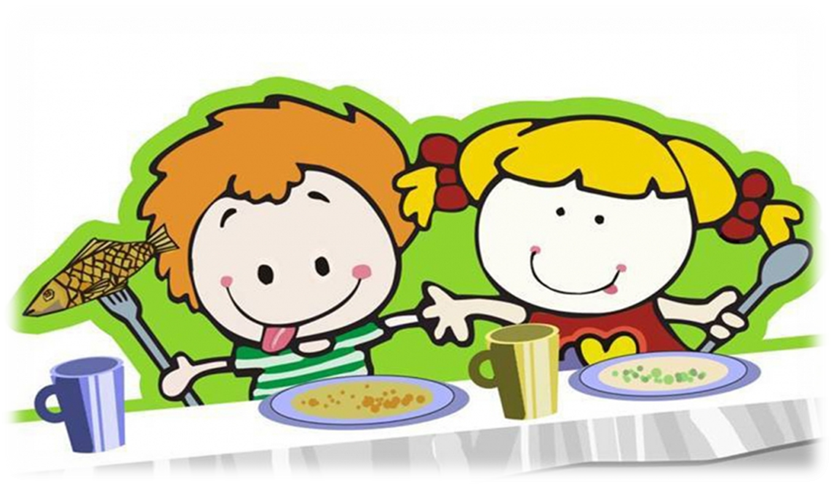 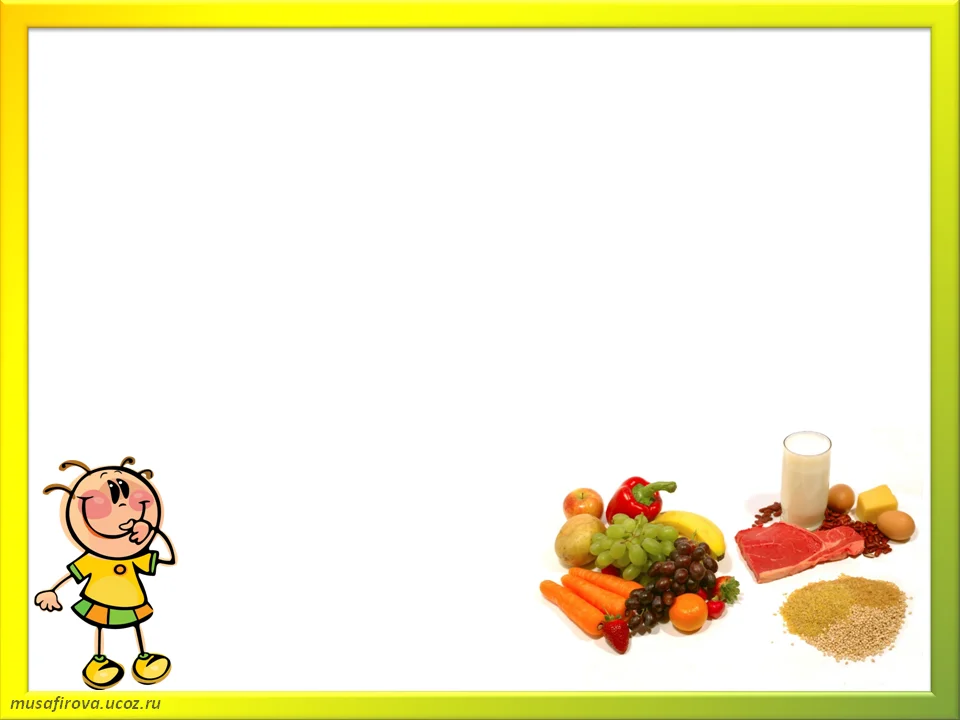 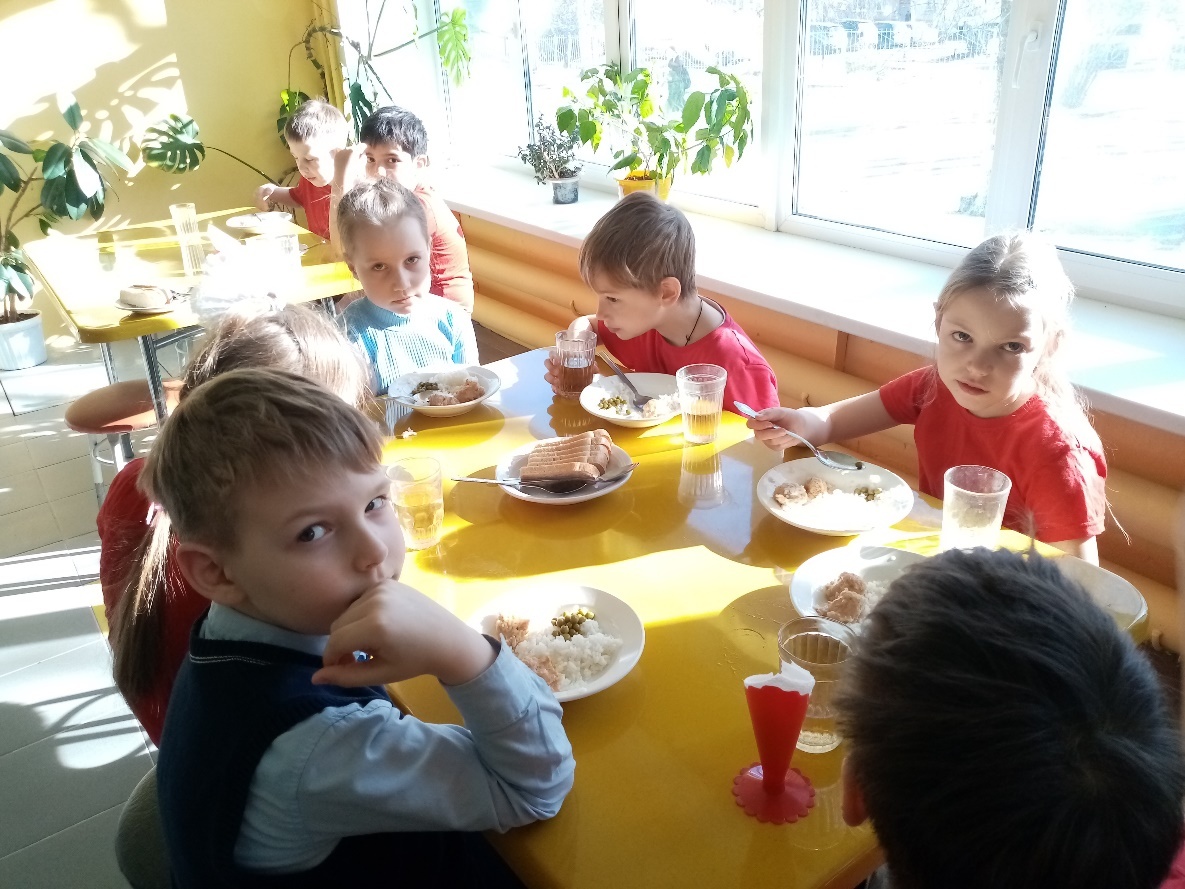 С удовольствием поели,Отдохнули, посидели.
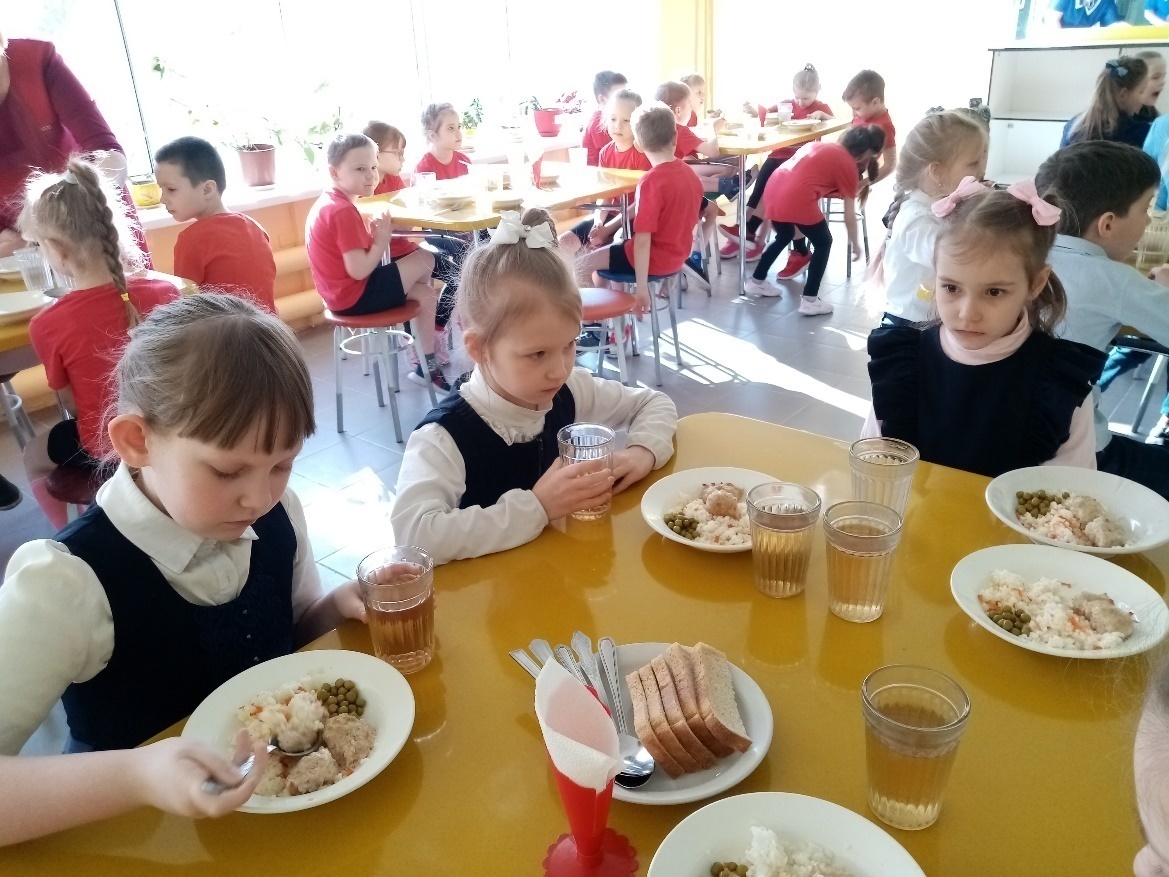 Спасибо повару сказалиНа уроки побежали!
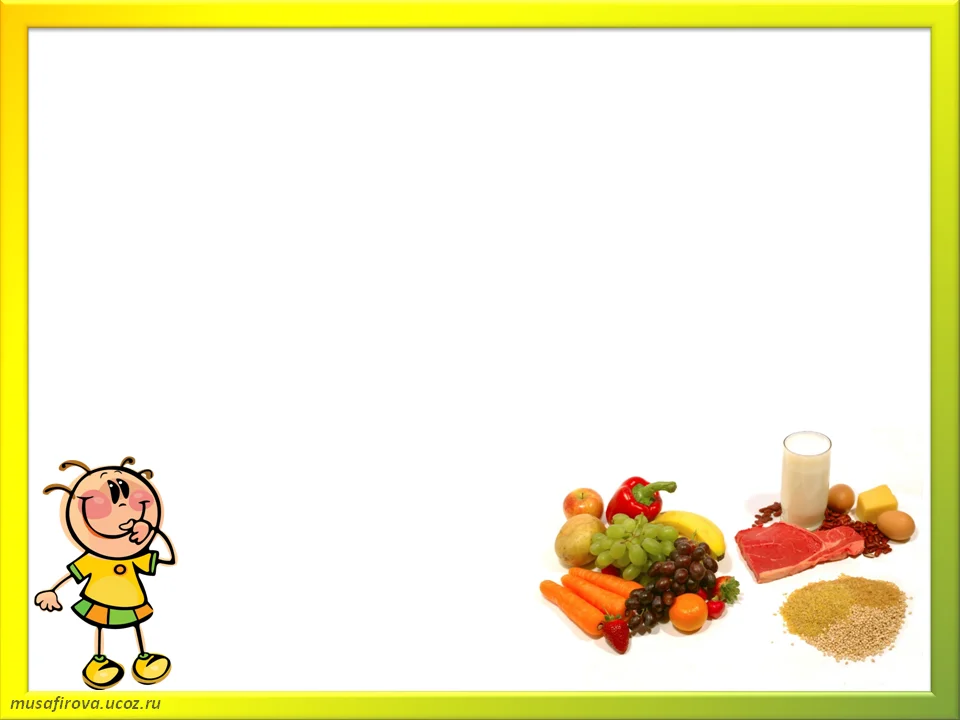 В школе организован родительский контроль 
в сфере школьного питания.
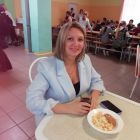 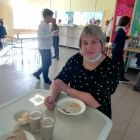 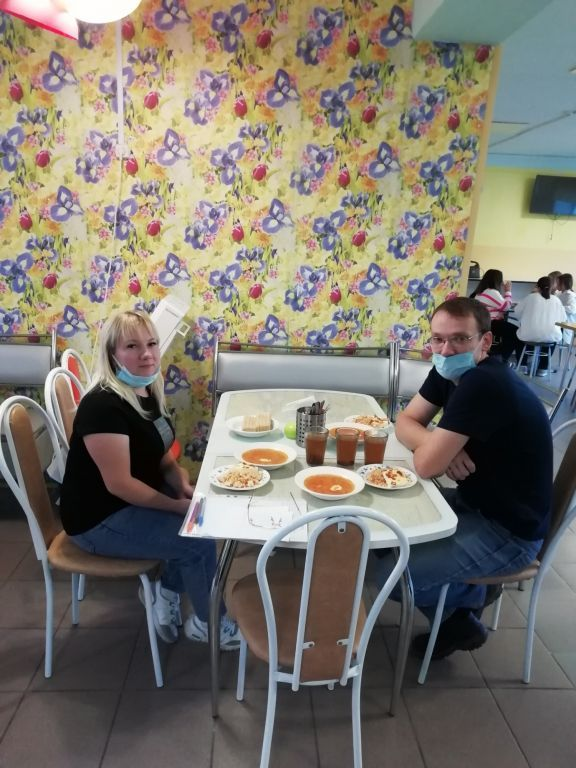 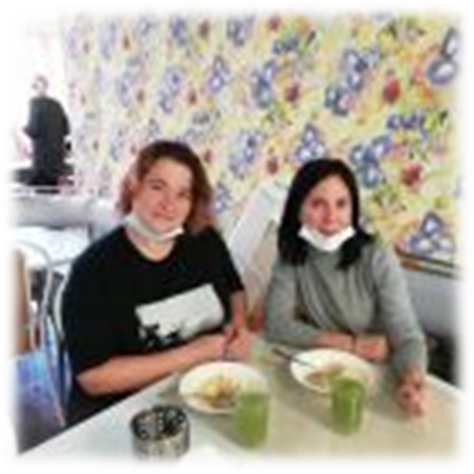 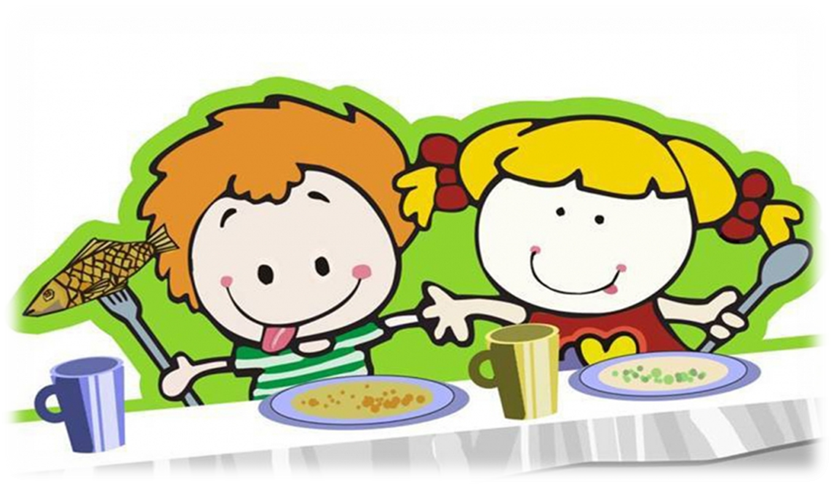